Zajícovci
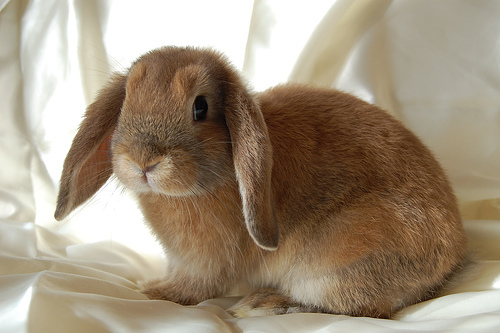 Stavba těla
Chrup je neúplný, v horní čelisti 2 páry řezáků, které neustále dorůstají.
býložravec
Tělo kryté srstí, zadní končetiny přizpůsobené ke skákání, přední končetiny k hrabání
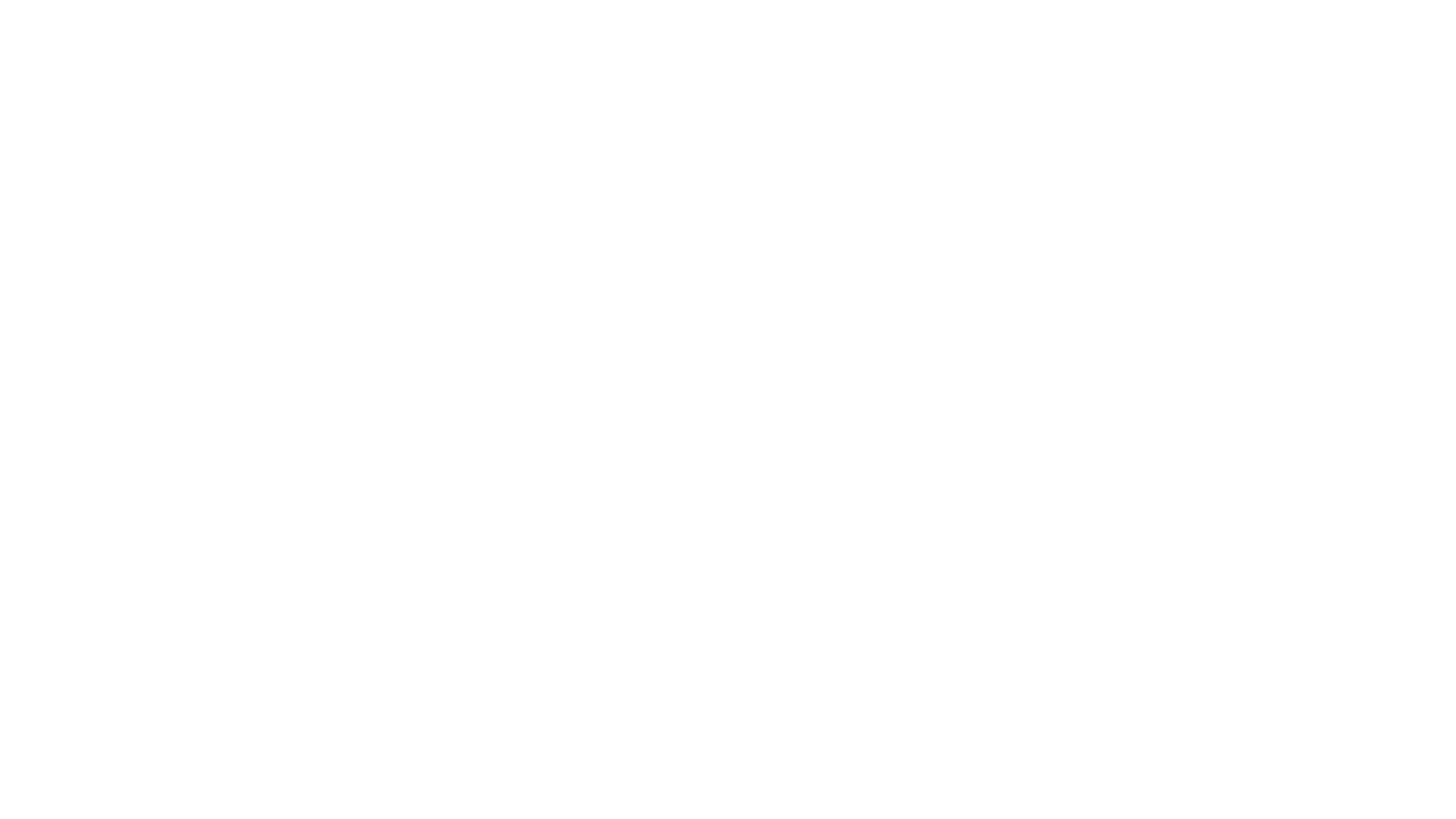 Králík domácí
Vyšlechtěn z králíka divokého
Trpí nakažlivými chorobami – kokcidióza
Musí se očkovat
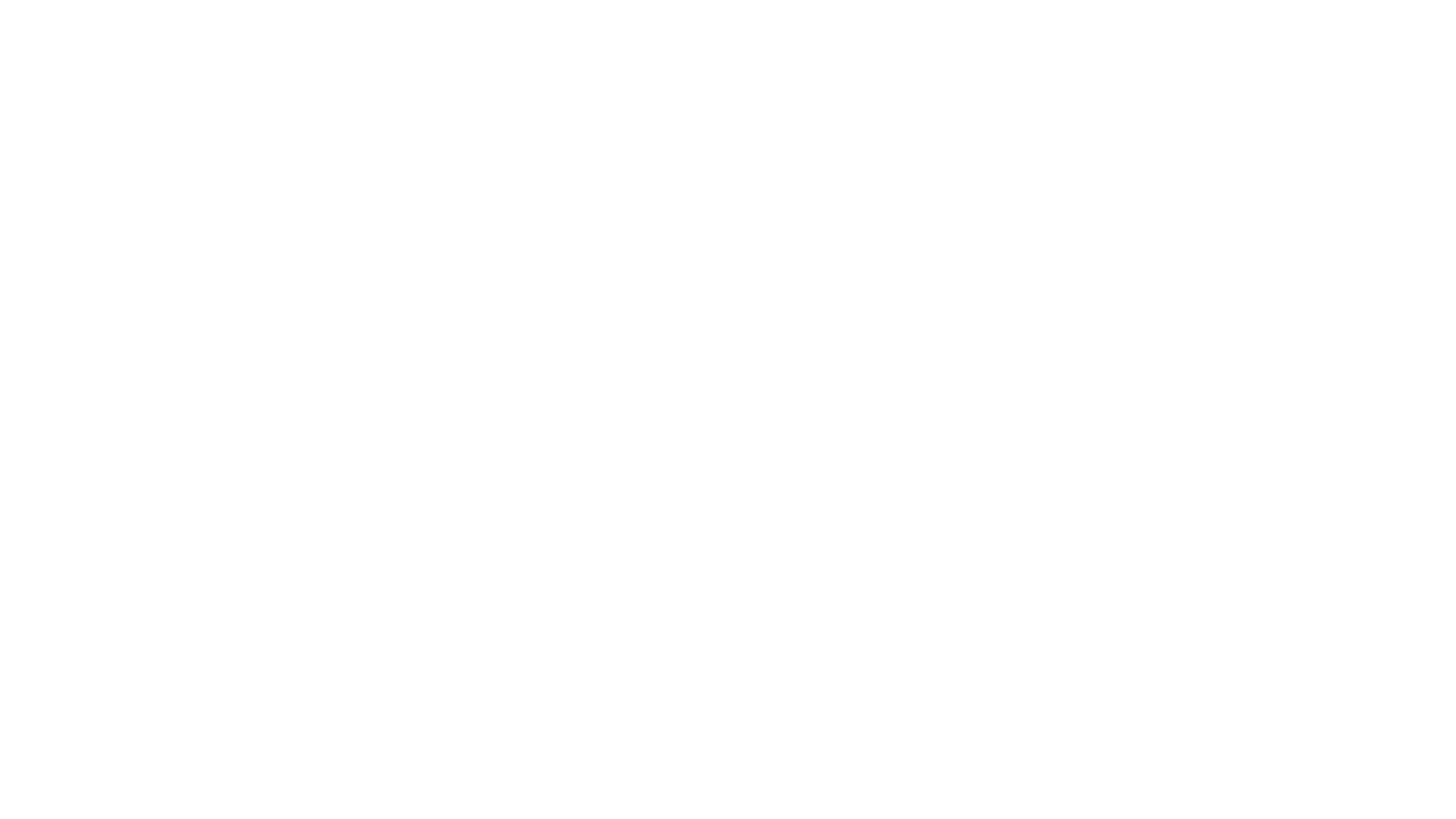 Králík divoký
Má šedohnědou srst
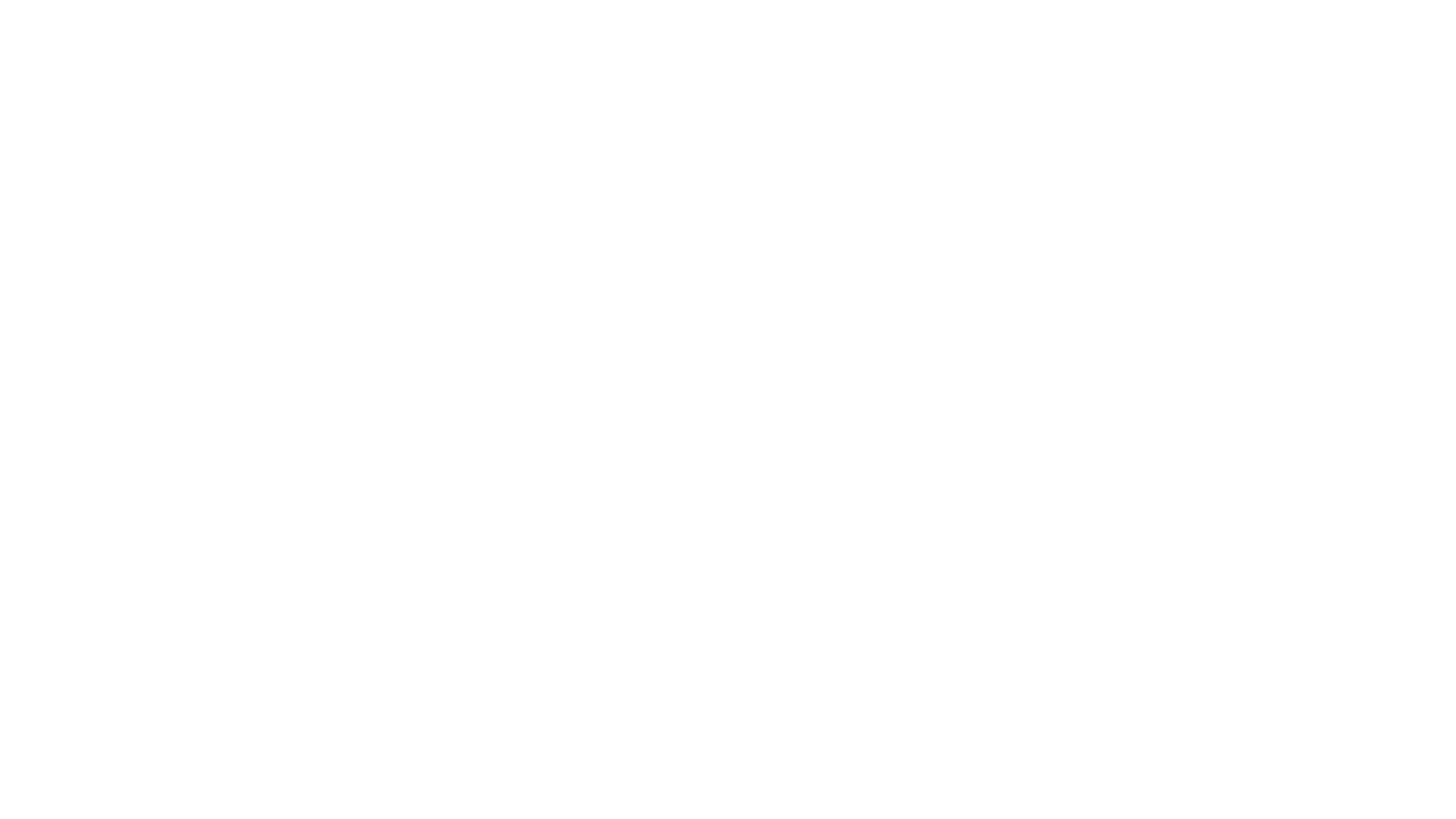 Zají polní
Větší než králík
Uši nápadně delší s černými skvrnami na 
    konci
Lovná zvěř
Mláďata králík x zajíc
Holá a slepá
Osrstěná a vidoucí
Zajíc antilopí
Zajíc s nejdelšíma ušima